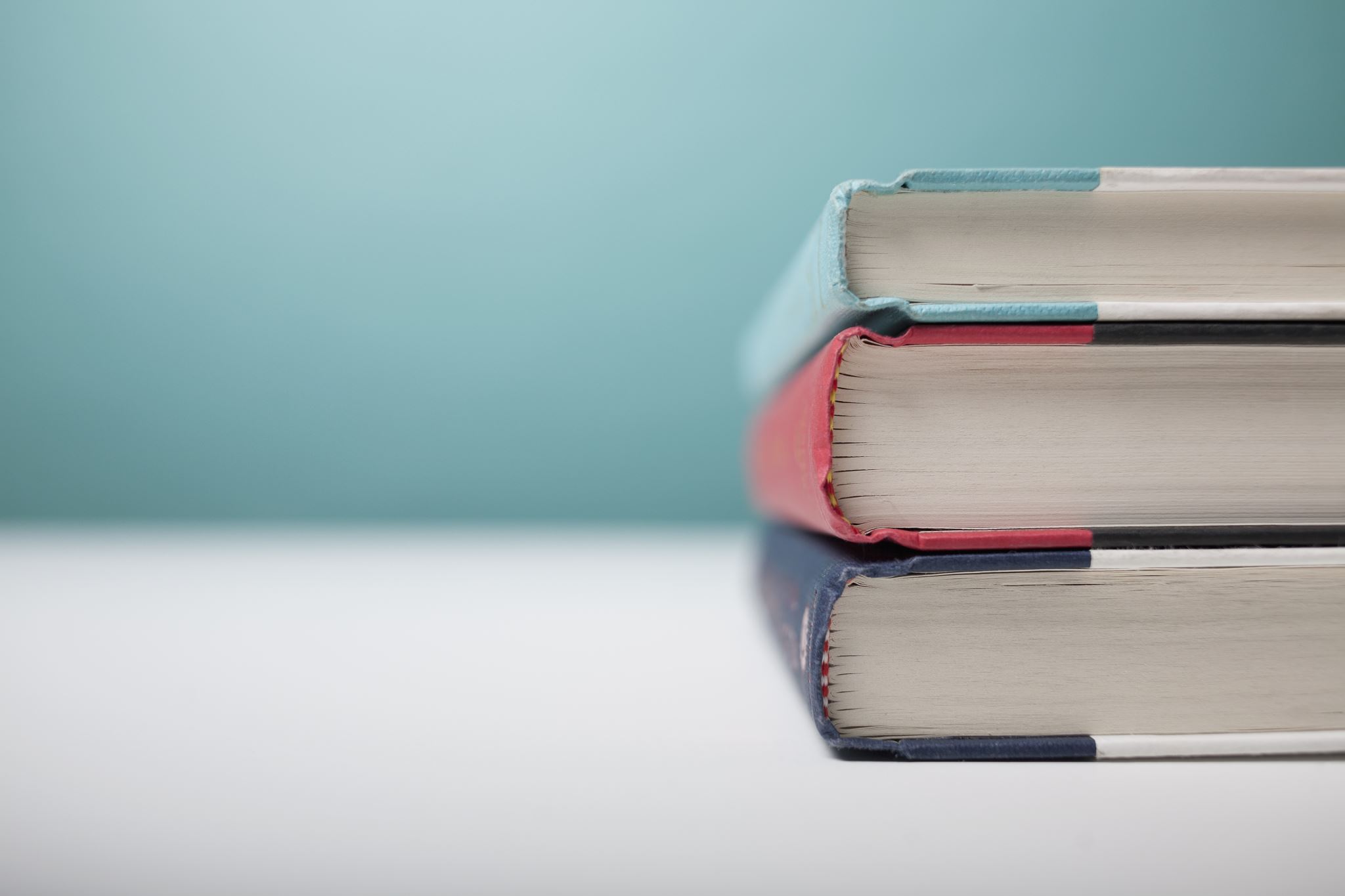 CERA
Curriculum Embedded Reading Assessment
Three (3) CERA Sections
Three Criteria
Mark Twain's "Two Ways of Seeing a River"
Annotations: Taking Control of Reading
A variety of marks for varying purposes, such as highlights, circles, underlines.
Purposeful marking of main ideas, text signals.
Purposeful comments that clarify, ask and answer questions, make connections, summarize.
Read the remaining paragraphs
"Two Ways of Seeing a River"
Comprehension
In your own words, write a short summary (one or two sentences) of this piece.
At what stage of his river experience does Twain see beauty of the river? 
What does Twain lose after he learned to read the river as a navigator? 
What does Twain gain by learning to read the river as a navigator? 
 Why does Twain pity the doctor?
Comprehension: Taking Control of Reading
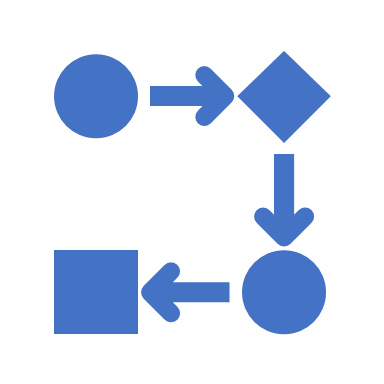 process
As you were reading . . .
What kinds of things were happening in your mind as you read this?
What did you do that helped you to understand the reading?
What questions or problems do you still have with this piece?
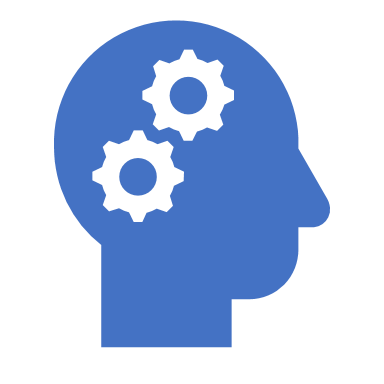 Self-assessment (part of process)
How easy or difficult was this piece for you? (choose one) 
Pretty easy  
Not too hard                      
Pretty hard                         
Too hard 
How well would you say you understand this piece?
Process: Taking Control of Reading
Process responses use reading vocabulary to specifically describe reading processes. Responses relate to marks and comments on the text and demonstrate the use of multiple strategies to solve problems.
Taken together, responses demonstrate student is aware of confusions and able to apply strategies to get back on track.
CERA Rubric